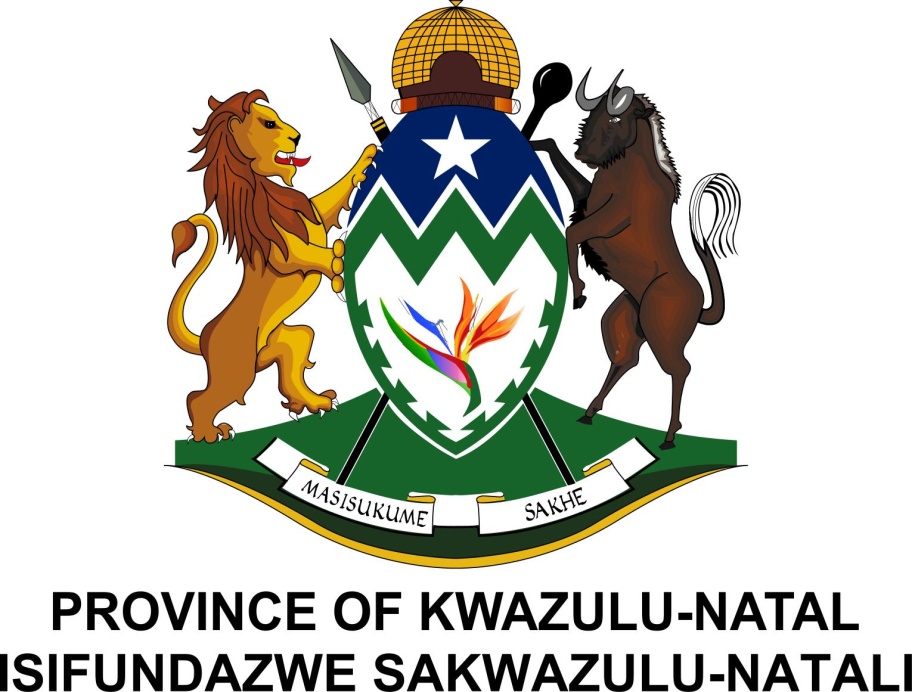 STRATEGIC PLANNING CALENDAR FOR 2018/19
Presented by Ashika Singh 

7 June 2018
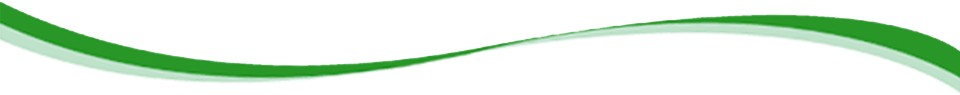 1
To be the centre of governance, providing leadership towards achieving Vision 2035.
Purpose of Presentation
To inform departments of the Strategic Planning Calendar for the Province for 2018/19.
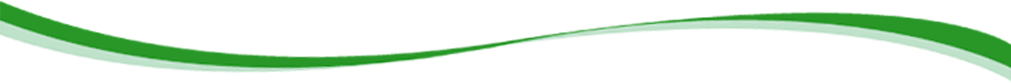 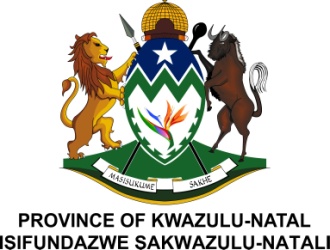 2
To be the centre of governance, providing leadership towards achieving Vision 2035.
Strategic Planning Calendar
3
Strategic Planning Calendar
4
Strategic Planning Calendar
5
Strategic Planning Team OTP
Strategic Planners are available to provide departments with the necessary support and guidance as required.
Hlengiwe Xaba:  hlengiwe.xaba@kznpremier.gov.za:  0635021949
Lindinjabulo Hlubi:  linda.hlubi@kznpremier.gov.za:  0635021947
Ashika Singh: ashika.singh@kznpremier.gov.za: 0786574207
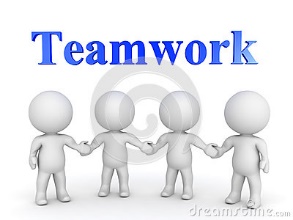 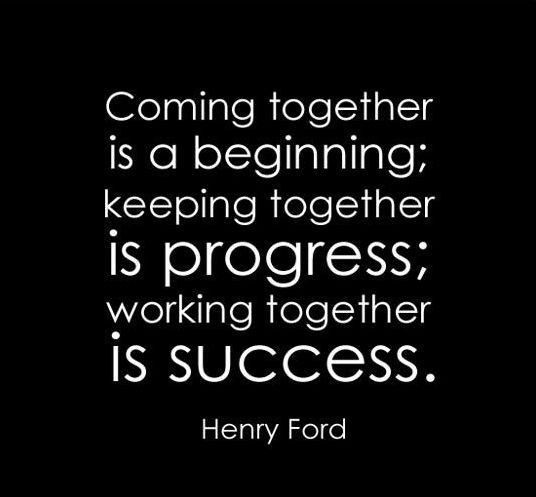 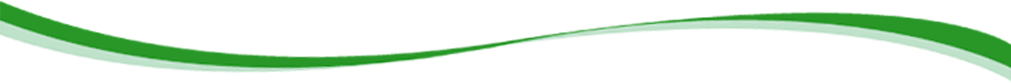 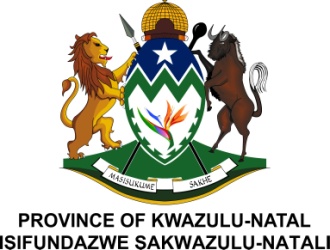 6
To be the centre of governance, providing leadership towards achieving Vision 2035.
Dates to be Remembered
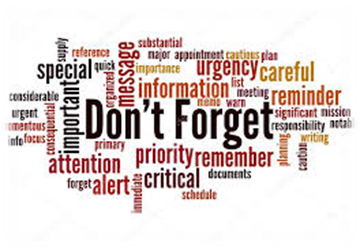 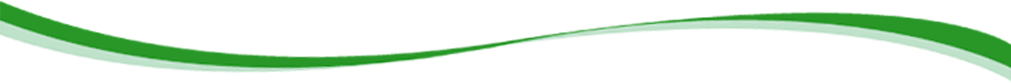 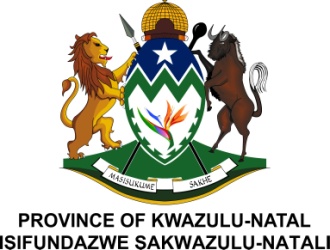 7
To be the Centre of governance, providing leadership towards achieving Vision 2035.
Programme Implementation Planning
Programme Implementation Planning is currently a pilot standard for MPAT and KZN is not doing well.  
Whilst the Guidelines are undergoing refinement, some best practice and sound tools are suggested in the guidelines that could enhance our programme design, as well as monitoring and evaluation of our programmes.
Some of the generic challenges observed during the MPAT process include the following:
•	Departments are using their annual performance plans as evidence, which is not the same as a programme implementation plan.
•	Poor diagnostics and/or not outlining cost benefit analysis (financial and/or nonfinancial) and option analysis motivation.
•	“Theory of Change” not clearly articulated and/or mapped
•	Risk Management not addressed.
•	Budget over the MTEF not indicated.
•	Poor or no lifecycle monitoring and evaluation plan.
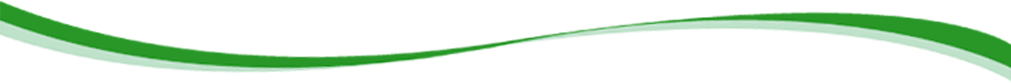 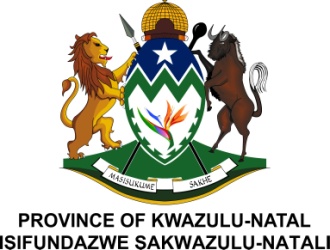 8
Programme Implementation Planning
Whilst we have engaged the DPME on the refinements, we are negotiating the standard and hope to get feedback in due course.  In the mean time we encourage all involved in the planning, design, implementation and monitoring of evaluation of programmes to familiarise themselves with the guidelines (DPME Guideline 2.2.3 Guideline for the planning implementation programmes  Created 30 July  2013 Updated 19 September 2014). 
 These can be obtained from the DPME website under the Evaluations Repository:
https://evaluations.dpme.gov.za/images/gallery/Guideline%202.2.3%20Implementation%20%20Programmes%2013%2007%2030.pdf
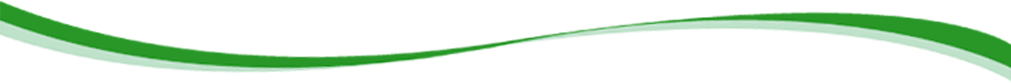 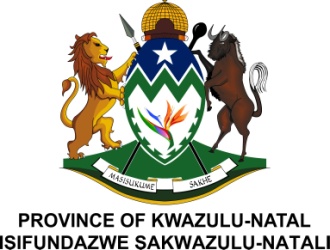 9
To be the centre of governance, providing leadership towards achieving Vision 2035.
Thank You
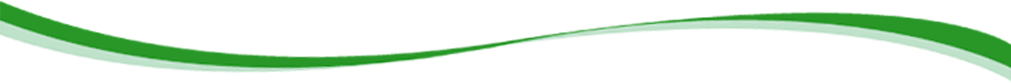 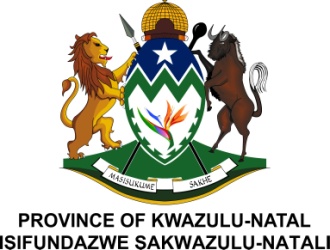 10
To be the centre of governance, providing leadership towards achieving Vision 2035.